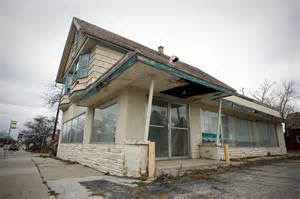 Kent C. Armstrong, President           
TerraStryke Products, LLC
284 Depot Street / P.O. Box 254            
Andover, New Hampshire USA
—————————-
950 Fennell Avenue, Suite 105
Hamilton, Ontario CDN
L8V 1X2
Cost-Effective In-Situ Remediation Biostimulation as a Residual Source Mass Remediation Strategy
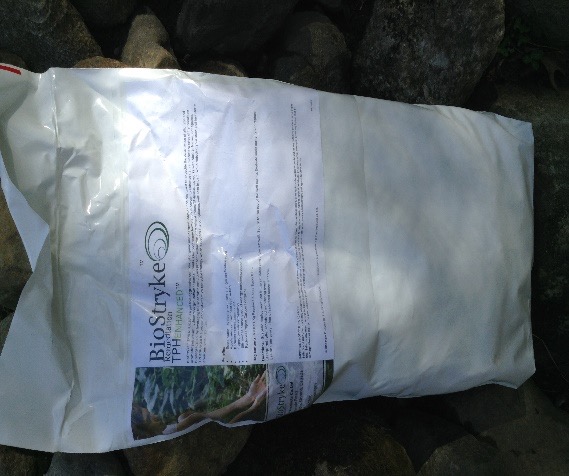 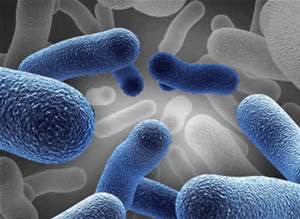 What is Biostimulation
Provision of a microbial food or source of respiration i.e. ‘breathing’
Goal is to enhance native microbial populations to sustainably destroy contaminants with minimal impact
What is Contamination
Excessive source of food or respiratory support
Petroleum Hydrocarbons are food (Carbon C+)
Chlorinated Solvents represent sources of respiration (electrons Cl-)
Minimal Site Impacts Maximum Performance Cost-Effective Remediation
TPHenhanced™ 
Biostimulation additive
Includes alternative respiratory sources (electron acceptors) 
		i.e. does not contain oxygen (O2)
Contains proprietary blend of macro-micro nutrients

Patent-Pending formulation which assists all stakeholders chance to:
	realize contaminant destruction under anaerobic conditions
	eliminate long-term above-ground equipment
	maximize smear zone destruction
	expedited solubilization (flux) of residual source mass
TPHenhanced™ 
Application: Petroleum Hydrocarbon Contaminants (PHCs)
	PHCs - GRO/DRO, JP Fuel, Stoddard Oil, MEK
	BTEX Contaminants
	MtBE
Carbon tetrachloride
Compound Benzene Contaminants
		chlorobenzenes
		trimethyl benzene
Specifically, PHCs
Massive influx of Carbon
Oxidant load ‘scavenges’ available respiratory sources 
Causes geochemistry in impacted area to become reducing
Drives groundwater geochemistry anaerobic, even methanogenic 
Conditions which limit microbial populations ability to ‘breathe’
Petroleum Hydrocarbon Contamination (PHCs)
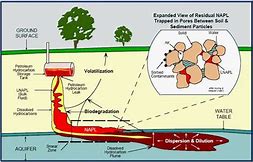 PHCs also bring with them
smear zone, residual source mass concerns
Rebound
Vapors, indoor ambient air concerns, even LEL issues

Sorbed and/or gangliatic (‘bleb’) contaminant mass not available to microbes
Traditionally, we re-supply respiratory source using Oxygen (O2)
Limited in terms of loading capacity and length of availability
O2 has a limited ‘effect-residency time’
PHC Remediation using TPHenhanced™
Provides respiratory support
Replaces scavenged respiratory sources (electrons)
Drives groundwater geochemistry out of methanogenesis
Keeps treatment zone anaerobic, leveraging existing conditions 
Proprietary, patent-pending Macro-Micro nutrient forlulation
Enhances growth and ‘fitness’ of native microbial communities
What will we observe?
Initial decrease in dissolved-phase groundwater concentrations
Increase in microbial densities
If residual mass is present
 increase in [dissolved-phase] = expedited residual mass solubilization
due to natural biosurfactant production
allows greater microbial performance and communications
eliminates rebound up-front

Superior dissolve phase destruction – long-term site compliance
TPHenhanced™ - Petroleum Case Study
Upstream Production-Water Collection Pond
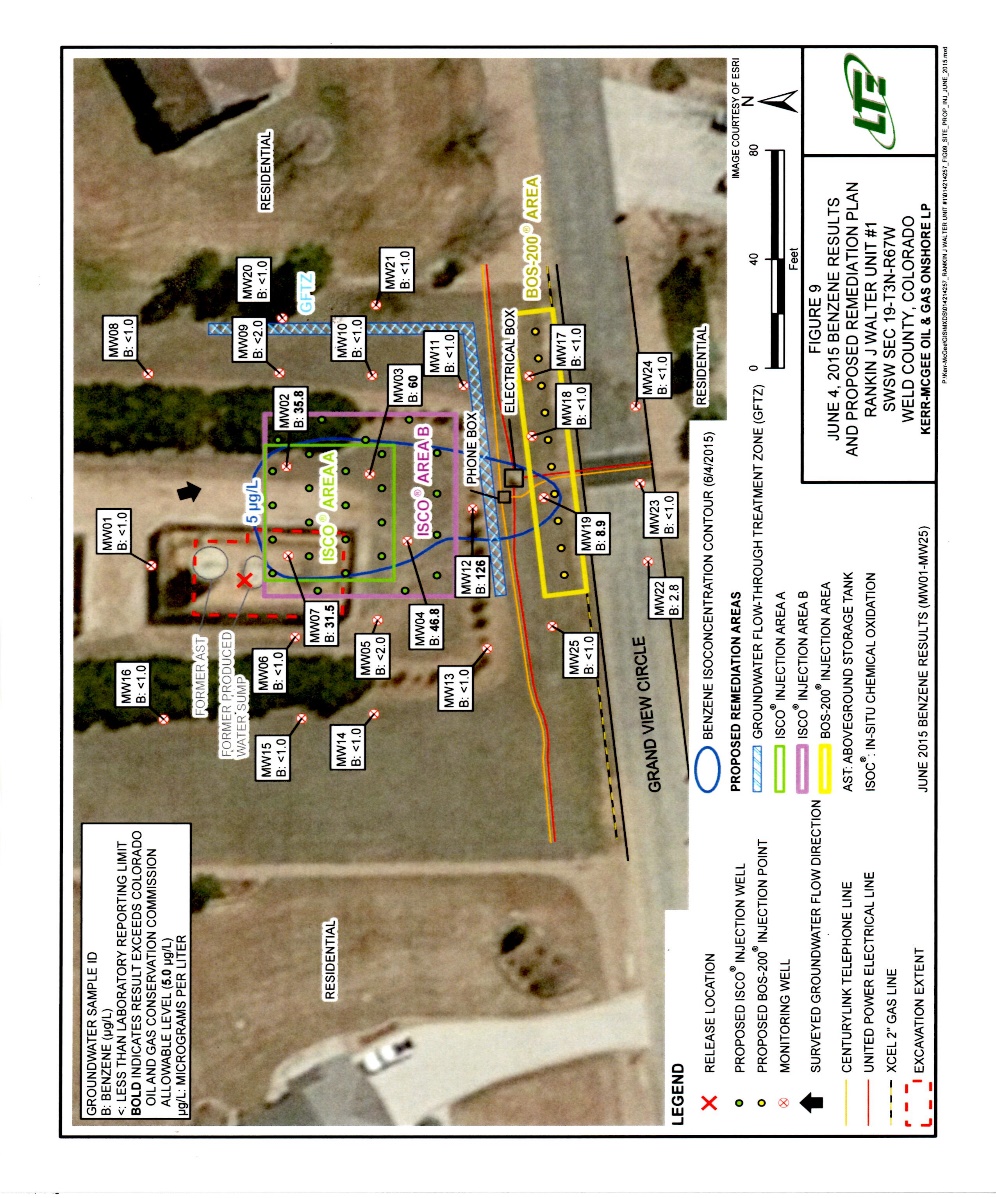 Legacy upstream oil-gas production site
Treatment zone = footprint of former produce water pond
Dissolved-phase and residual source mass BTEX constituents primary contaminants-of-concern
BTEX contaminants-of-concern
TPHenhanced™ - Petroleum Case Study
Upstream Production-Water Collection Pond
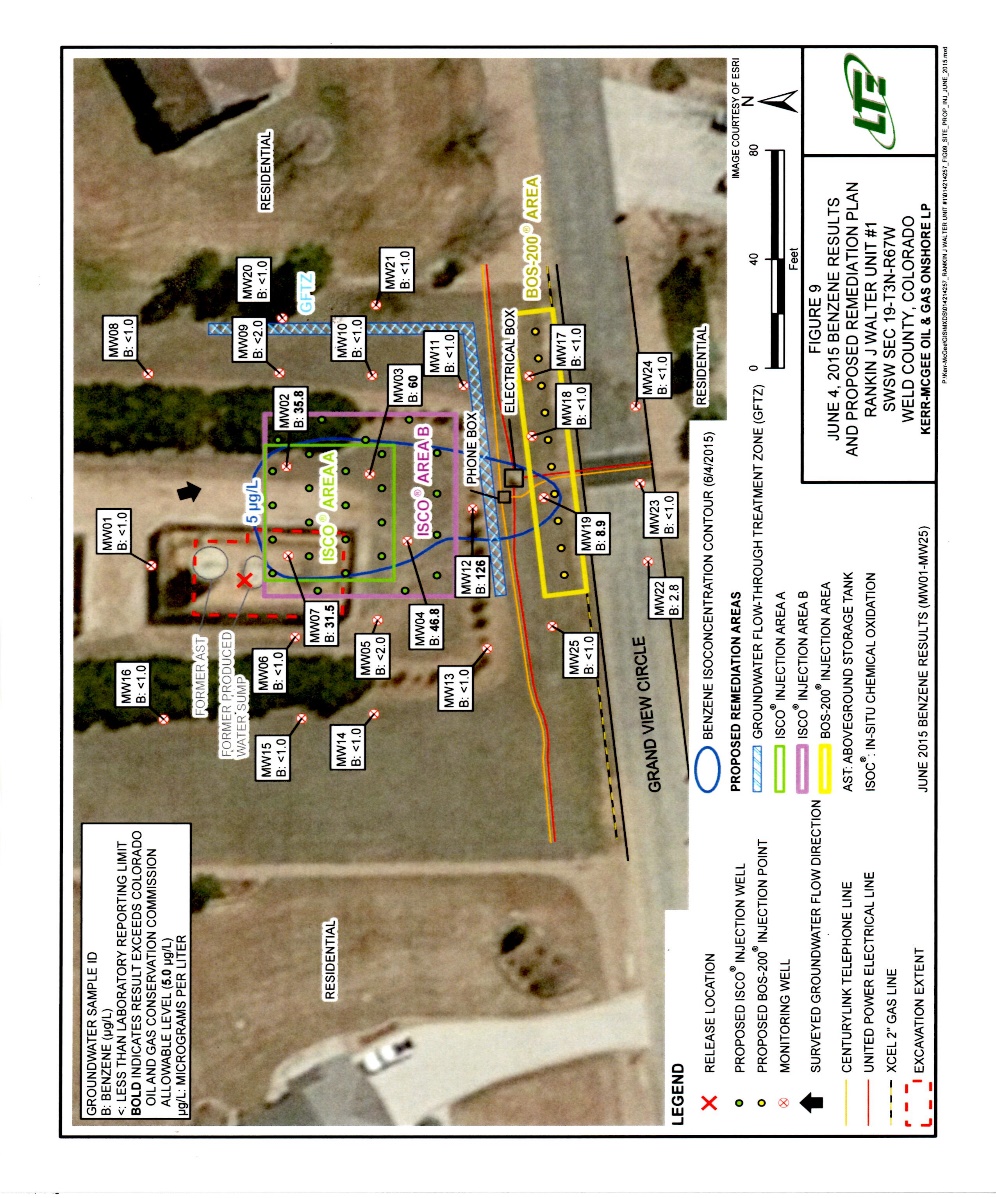 June 2014 Initial Remedial Action
Source removal excavated ≈400 c.y.
Vacuum truck removed ≈65 barrels impacted gw
[BTEX] on excavation floor remained above standards
Carbon ‘trap-and-linger’ product applied (≈100 lbs)
Addressed initial dissolve-phase contaminant issue
Unable to address rebound
TPHenhanced™ - Petroleum Case Study
Upstream Production-Water Collection Pond
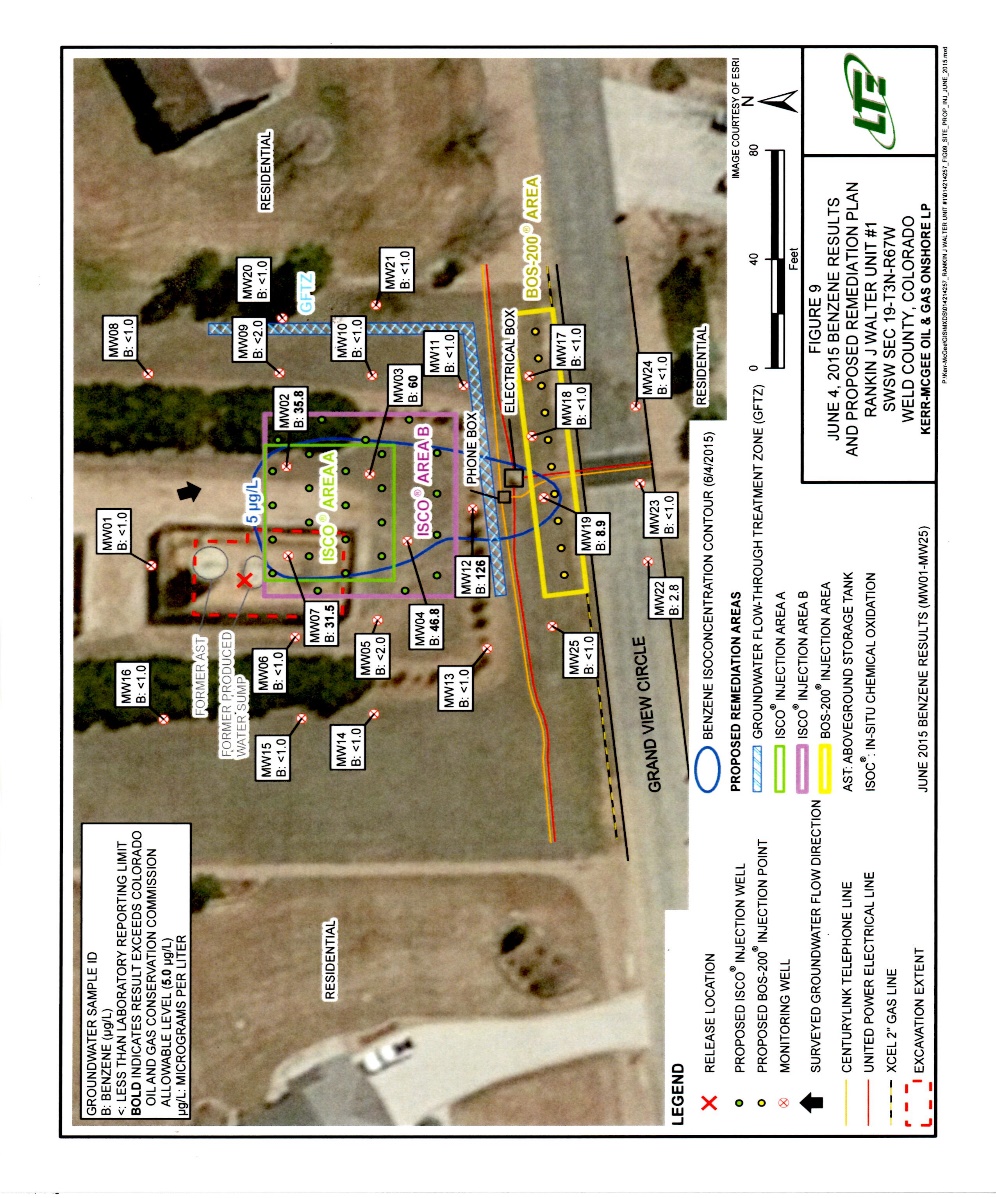 Network of 25 monitoring wells installed Fall 2014
June 2015 monitoring results indicate [BTEX] remain above remediation objectives (Benzene 5.0 ug/L)
2015 Carbon based deployment repeated 
	using >5,000 pounds 
Secondary treatment included persulfate injections
	4-events
	26 injection locations
	using >3,500 pounds per event
	>14,000 pounds persulfate
Cha-ching………..
Results – continued rebound and asymptotic [BTEX] exceedances
TPHenhanced™ - Petroleum Case Study
Upstream Production-Water Collection Pond
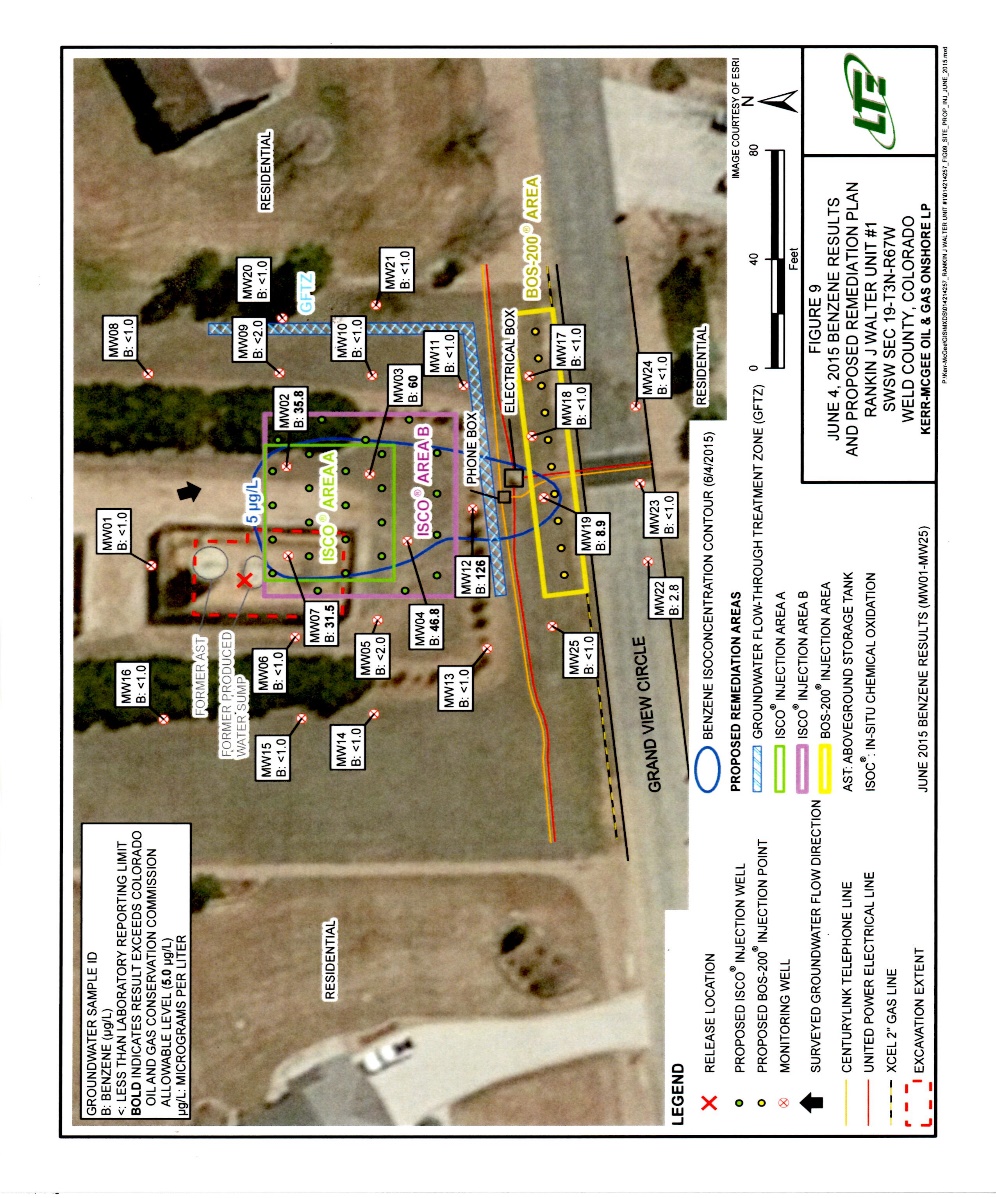 2017 Amended treatment zone with TPHenhanced™
Used Passive Release Sock (PRS) deployment units
Utilized existing 26 ‘injection’ node network
50 lbs additive over 5,600 square foot area
Three replacement events over 9-month period
Total additive volume approaches 150-pounds

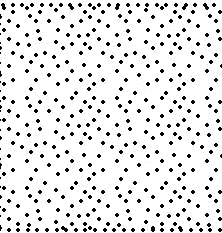 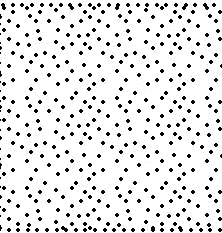 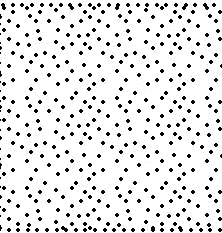 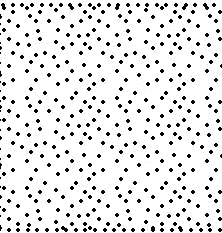 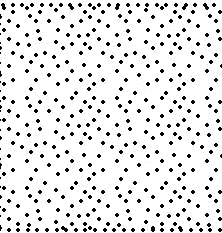 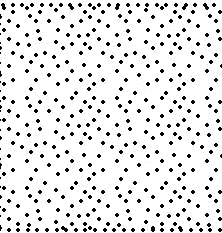 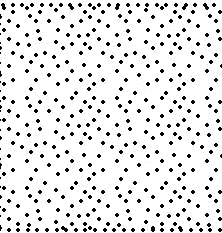 PRS Pilot StudySchematic
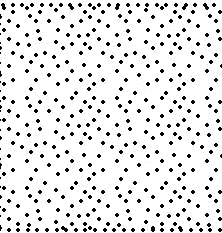 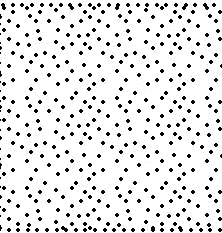 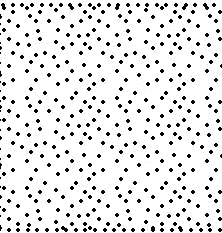 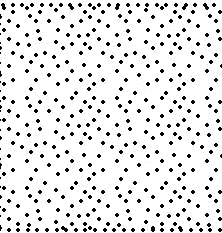 Ground surface
Additive filled Passive Release Sock (PRS)
Deployed into existing 2-inch gw monitoring well
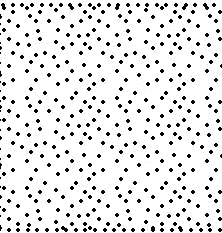 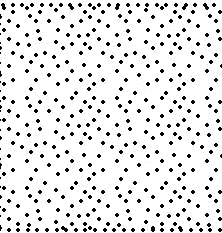 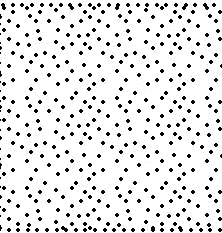 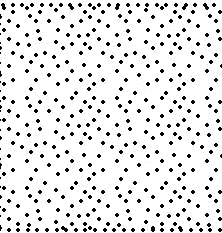 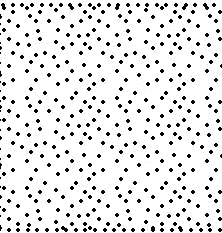 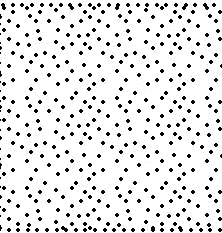 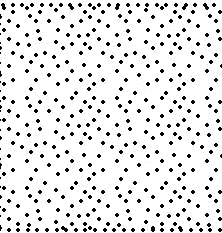 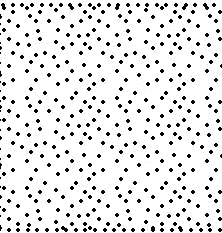 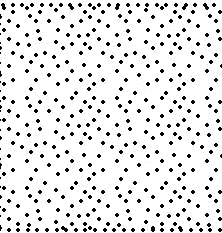 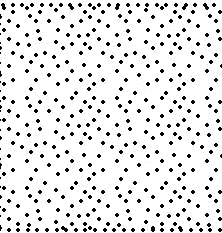 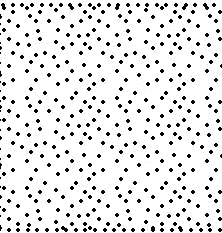 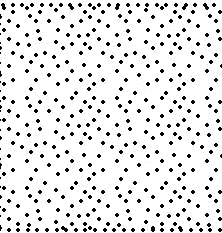 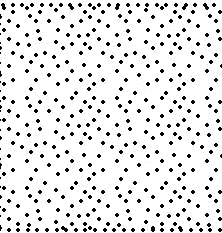 Passively amend saturated screened interval
Create 3-5 foot area-of-influence
Replace PRS units every 10-14 days
Typically 5-8 replacement events
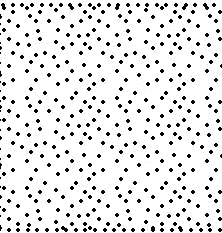 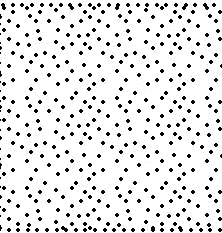 Groundwater Flow Direction
Monitoring Program
Baseline
Each replacement event
Non-purge
Low-flow
6-8 replacement events typical
Area of Influence
Not for compliance testing
Reproducible, not scalable
PRS Pilot StudyGroundwater Monitoring Metrics
Field Parameters
ORP, DO, pH, Temperature
Geochemistry
Nitrates (NO3)
Diss. Iron/Manganese (Fe/Mn)
Sulphates (SO4)
Ethane/Methane/Ethene (MEE)   - optional
Chloride (Cl-)  -  cVOC sites only
Analytical
Contaminant of Concern (EPA 8260)
Indicator Metrics
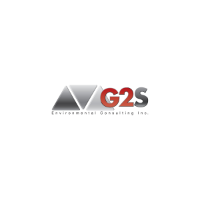 Additive efficacy is determined by comparing baseline data to performance data results
Analysis for bacterial populations is also recommended
TPHenhanced™ - Petroleum Case Study
Upstream Production-Water Collection Pond
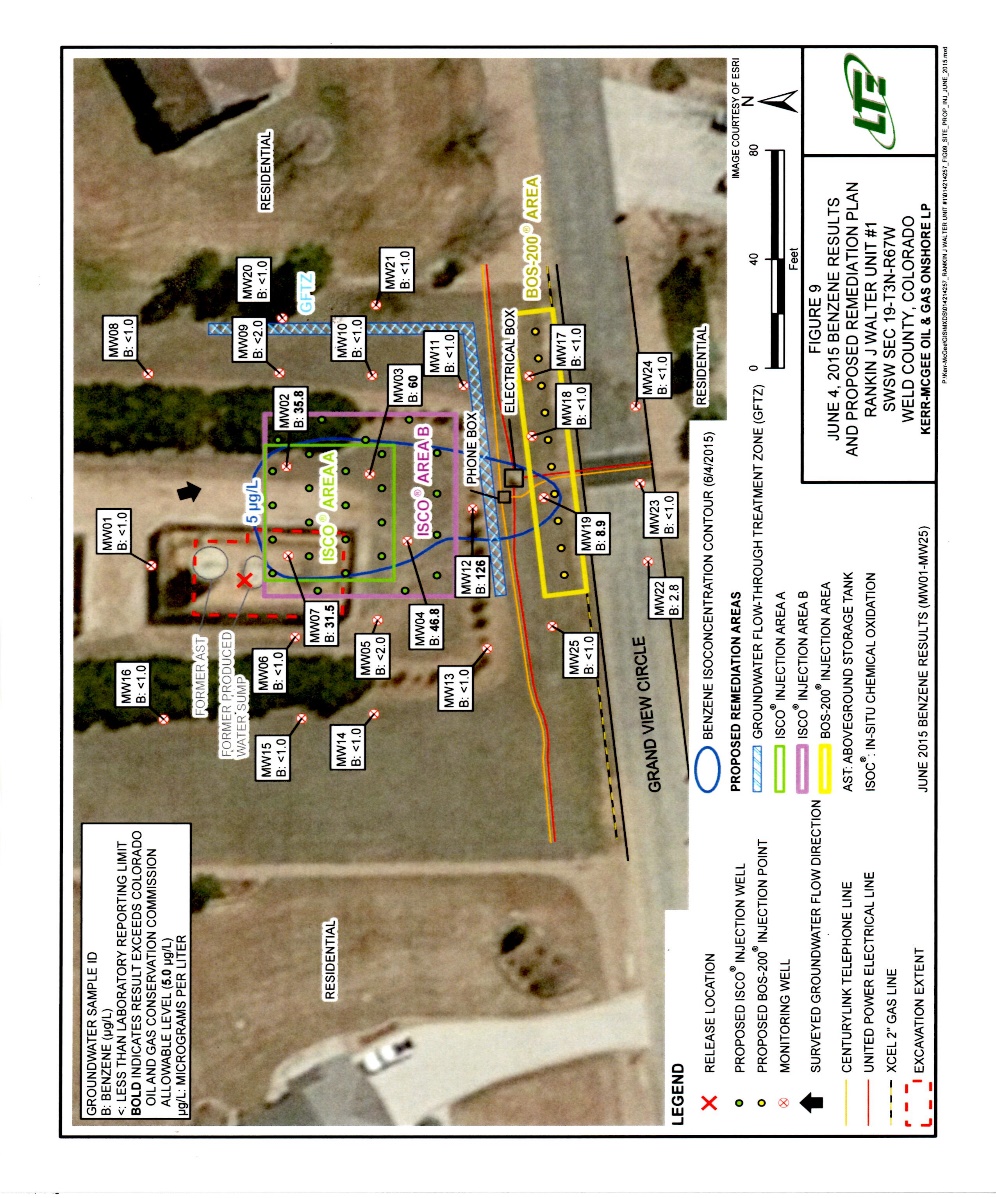 Results: MW-4 (downgradient)
84%↓ reduction realized in <4 months; then,
>1,000%↑ increased (solubilization); followed by, 
>98%↓ [Benzene] 5-months later…….
>83%↓ Ethyl-benzene
>97%↓ Xylenes
TPHenhanced™ - Petroleum Case Study
Upstream Production-Water Collection Pond
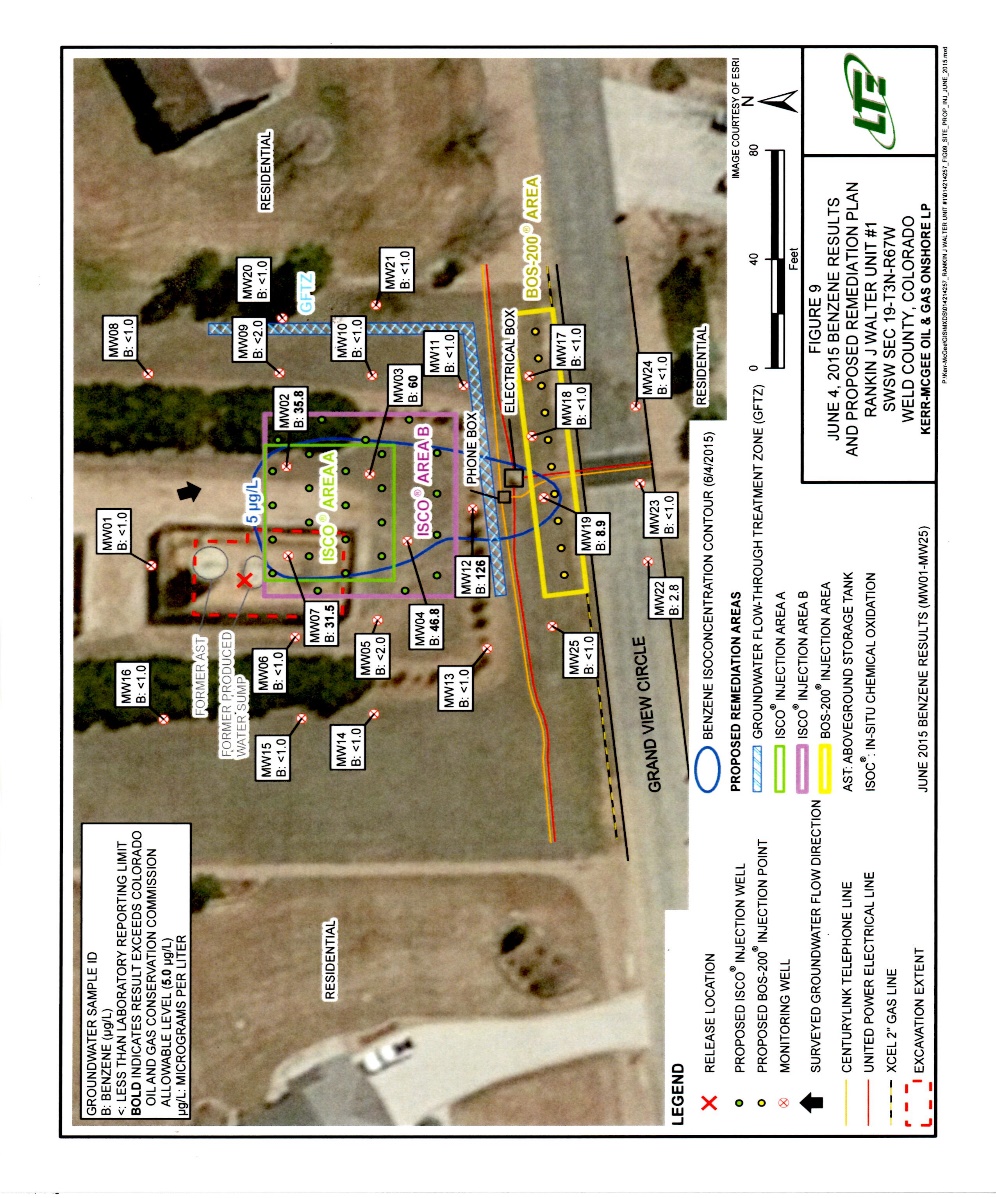 2017 Amended treatment zone with TPHenhanced™
Used Passive Release Sock (PRS) deployment units
Utilized existing 26 ‘injection’ node network
50 lbs additive over 5,600 square foot area
Three replacement events over 9-month period
Total additive volume approaches 150-pounds
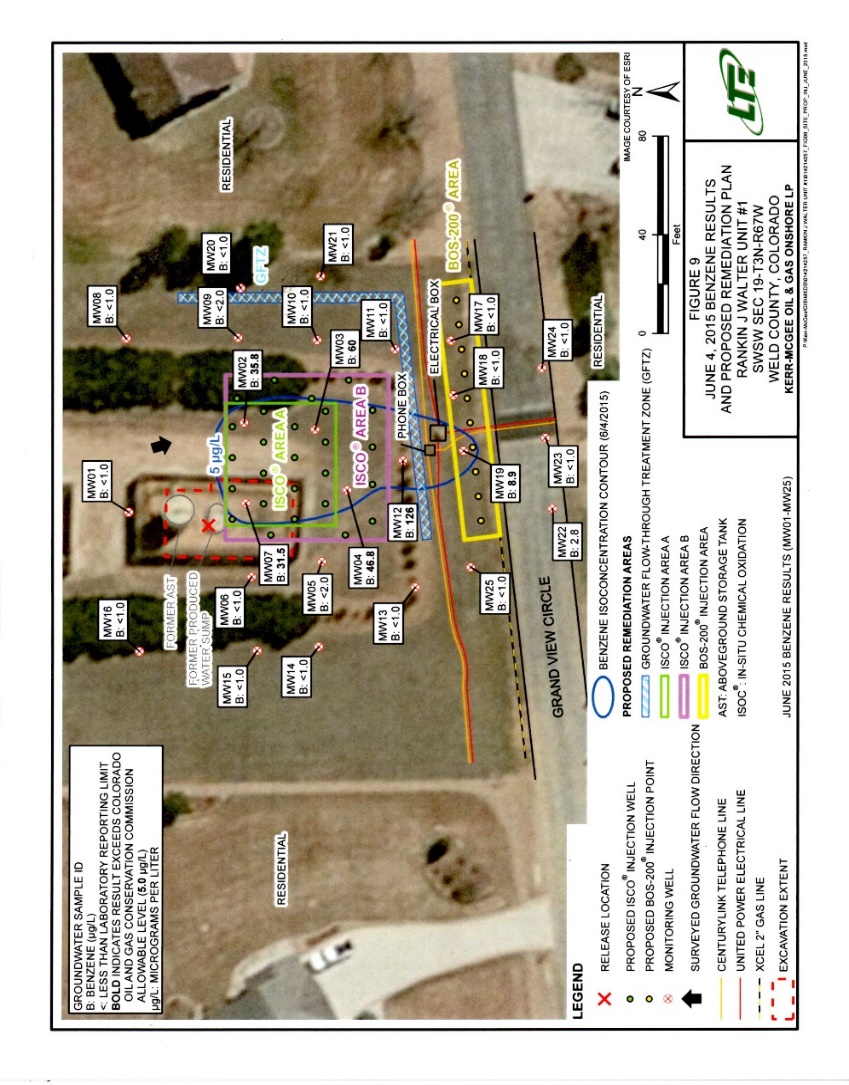 TPHenhanced™ - Petroleum Case Study
Upstream Production-Water Collection Pond
MW-04 downgradient, residual mass present
Initially dissolved-phase reductions as additive availability increases
Additive exhausted as mass solubilized
Reductions continued without additive
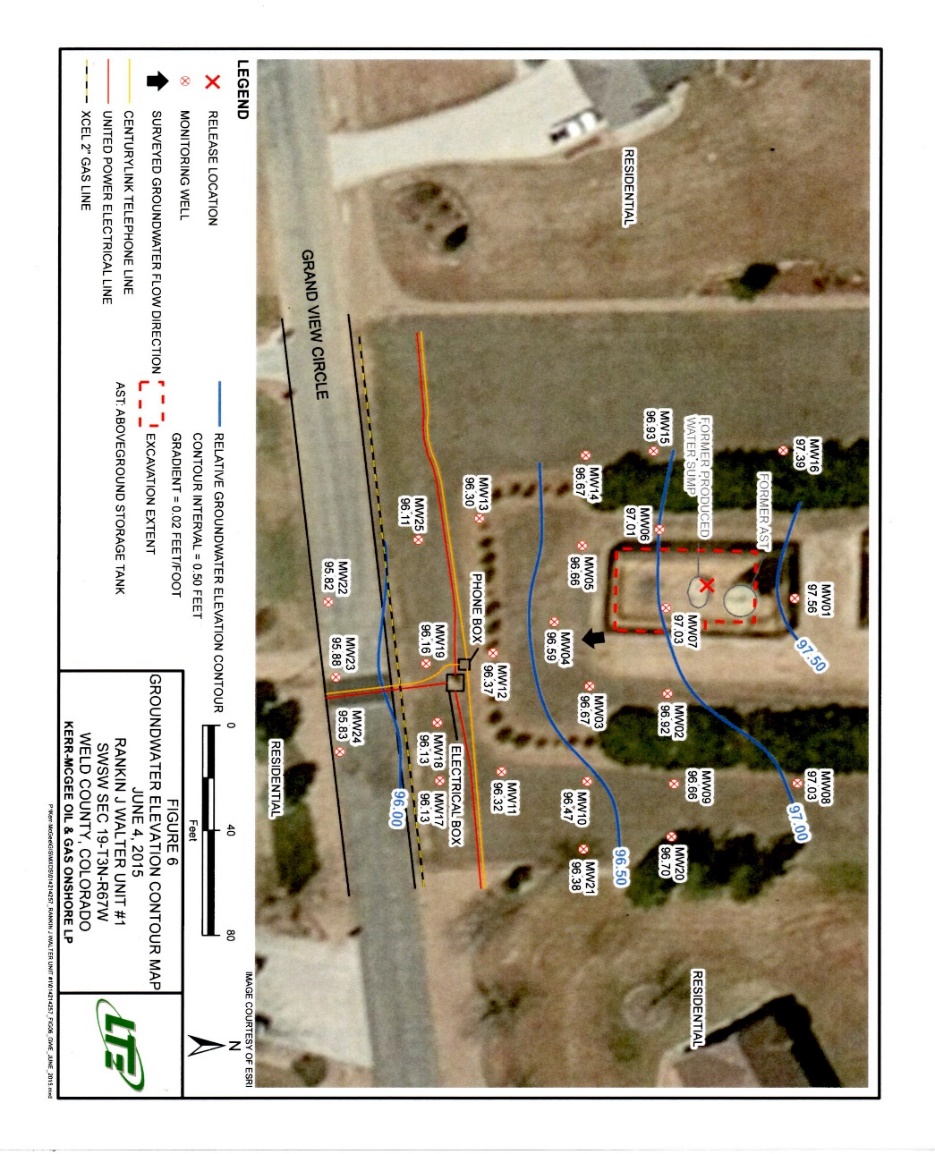 TPHenhanced™ - Petroleum Case Study
Upstream Production-Water Collection Pond
MW-07 within retention pond
Significant residual mass present
Dissolved-phase reductions with availability 
Additive exhausted as mass solubilized
[BTEX] increase without additive
TPHenhanced™ - Petroleum Case Study
Upstream Production-Water Collection Pond
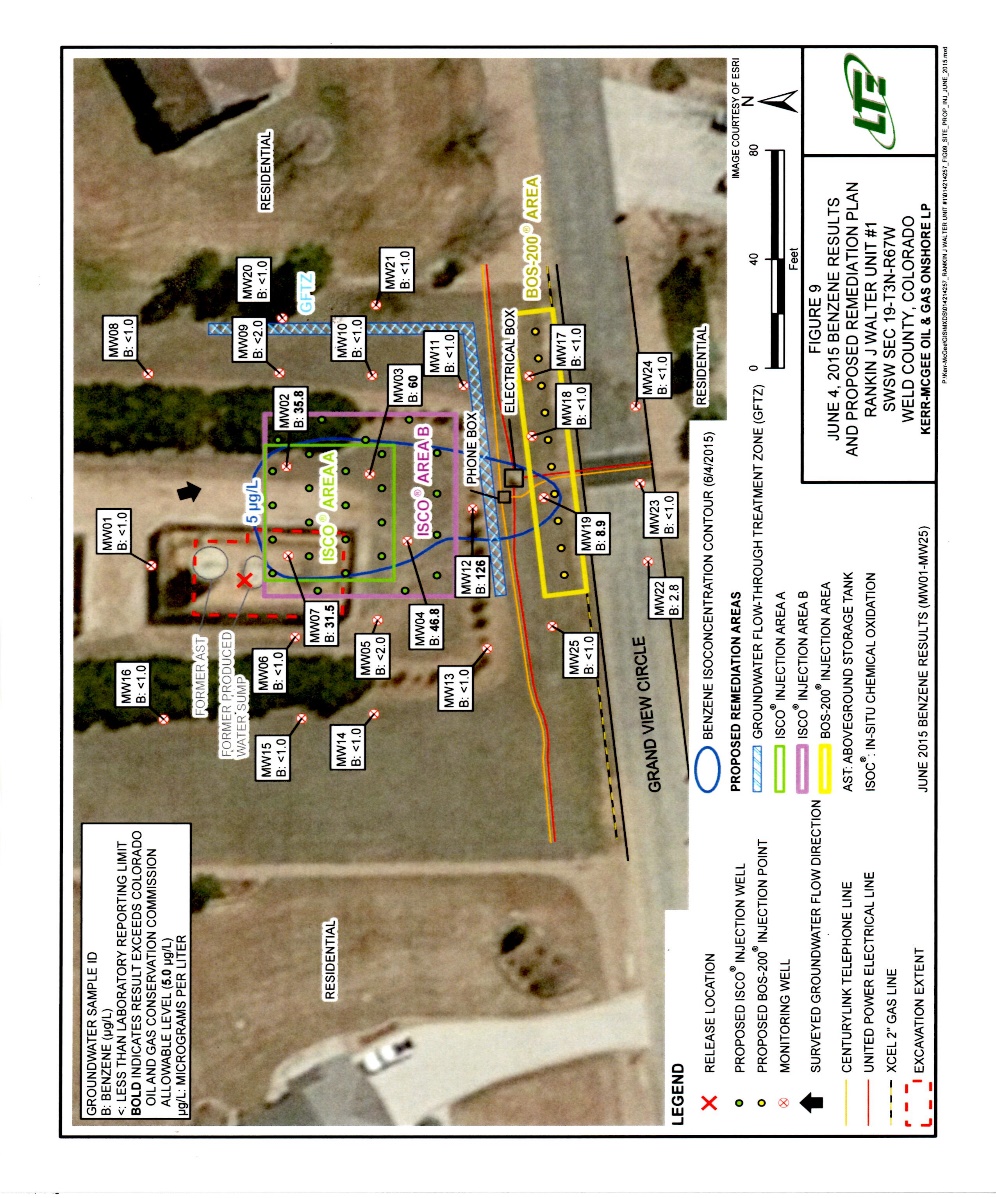 2018
Both MW-4 and MW-7 [BTEX] reached BDL
Slight rebound occurring at MW-7 within pond area
Residual mass remains
Second PRS deployment event initiated October 2018
Utilizing same 26 ‘injection’ node network
≈50 lbs additive over 5,600 square foot area per event
Three replacement events over 9-month period
Total additive cost to date < $20,000.00
Treatment cost approaching $15 per treated ton
Maine DEP
Searsport Pipeline Argyle Pump Station
TPHENHANCED™
Observations
Increase Additive Availability
Enhance Microbial Respiration
Expedite Dissolve Phase Contaminant Assimilation
Exhaust Additive Availability
Return to Methanogenic Conditions; No Biotic Activity
Rebound
More Additive
Increased microbial activity
Realize 97% Reduction [PHC] =Passive Aggressive Destruction
Microcosm Study Comparing Various Aerobic/Anaerobic Strategies
Anaerobic
Aerobic
Control
TPHenhanced
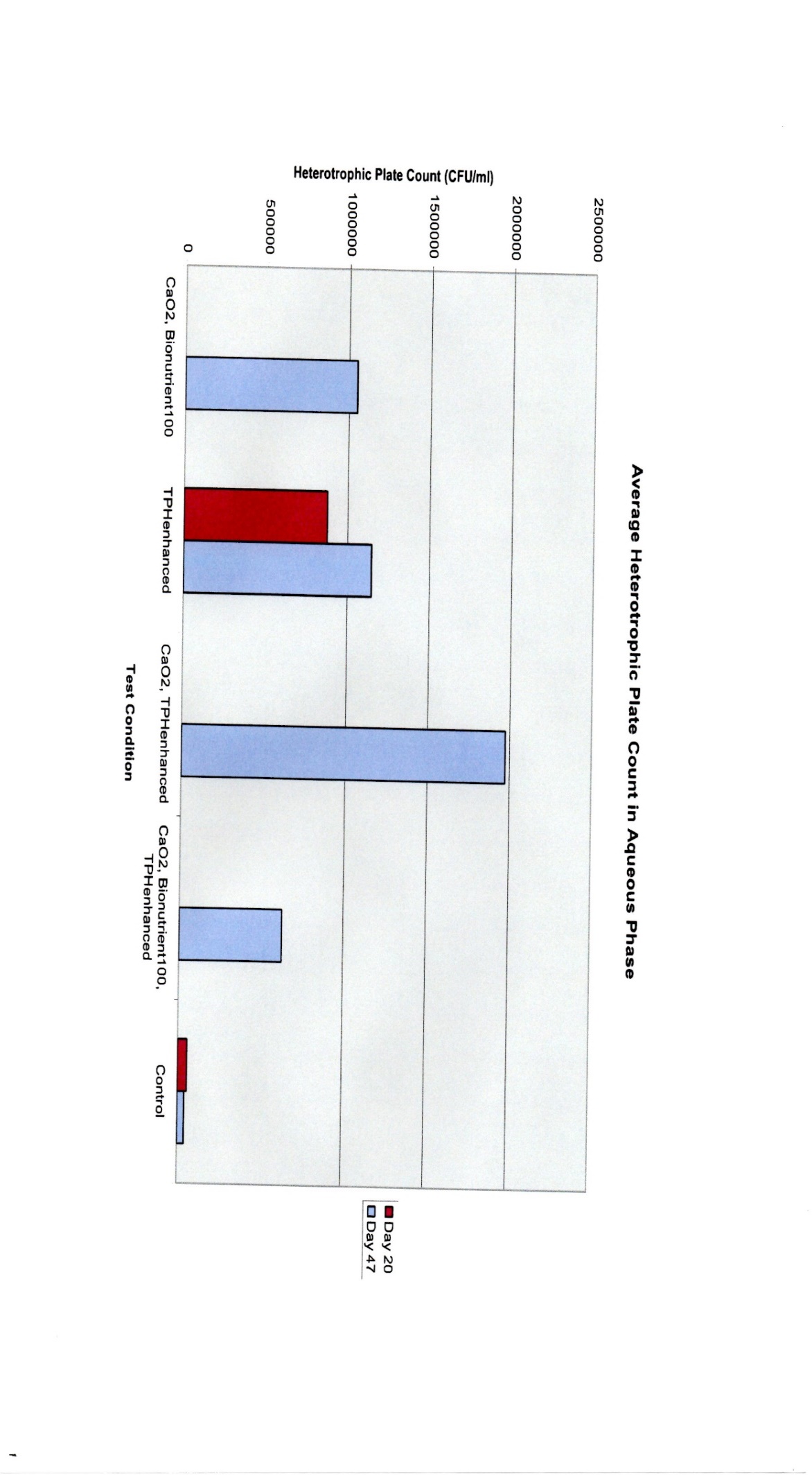 Microcosm Study Comparing Various Aerobic/Anaerobic Strategies
Realize twice the microbial growth
Achieves population thresholds
Greater Bulk Fraction of Degrader Community
Aerobic
BioNutrient100
Control
Anaerobic
TPHenhanced
Proof of Concept Evaluation ‘Drum Test’Former Chanute USAFB Fire Training Area
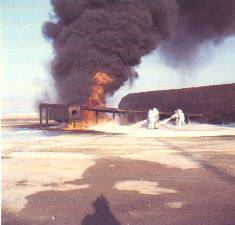 Consultant Amended each Drum According to Vendors Instructions
Drum 1 - TPHenhanced® by TerraStryke
Drum 2 - Oxygen Release Agent
Drum 3 – Control
Dosing Rate Equal to that Established for Full Scale Deployment
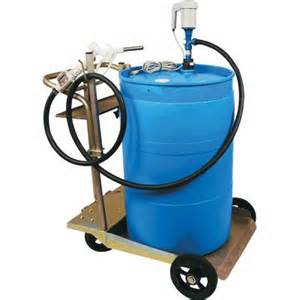 [PHCs] in TPHenhanced® amended drum 
Decreased > 99% in 8-9 weeks 
With Greater Molar Destruction
Drum Study – ResultsFormer Chanute USAFB Fire Training Area
TPHenhanced® vs. Oxygen 
USAF [Benzene] Drum-Test Data
TPHenhanced based [PHC] µg/L
Dissolve Phase Destruction
No Solubilization
Enhanced Biotic Degradation
> 99.7% destruction of solubilized mass
Enhanced Solubilization
>9x the molar mass Benzene destroyed
Enhance Long-Term Compliance
Important TPHenhanced™ Talking Points
Majority of PHC impacted groundwater plumes are anaerobic & chemically reducing
We maintain existing geochemical conditions rather than try and ‘turn the Titanic’
Reduce the amount of inertia needed to overcome
Allows more energy for microbial populations to grow, ‘breathe’ and eat
Projects typically incur lower effort, less impact, less costs
E.g. aqueous solubility of TPHenhanced™ is ≥ 3 orders-of-magnitude other additives
Greater loading ability helps diffusion propagate additive-slurry further into GW system
Enhances additive distribution over and above advection for additive-slurry transport
Particularly important in ‘tight’ less hydraulically conducive zones
In Summary
TPHenhanced™ 
Will facilitate the realization of dissolved-phase and residual mass contaminant destruction
Will maintain anaerobic conditions
Will eliminate long-term above-ground equipment, nuisance noise, vapors, & emissions
Will increase the bulk fraction of petroleum degraders
Will expedite the microbial solubilization (flux) of residual source mass
Will expedite smear zone contaminant destruction
Is a Sustainable, Long-Term Solution for Site contaminant destruction

TPHenhanced™ minimizes site impacts, reduces overall remediation costs, and represents the next generation of on-site remediation strategies using biostimulation
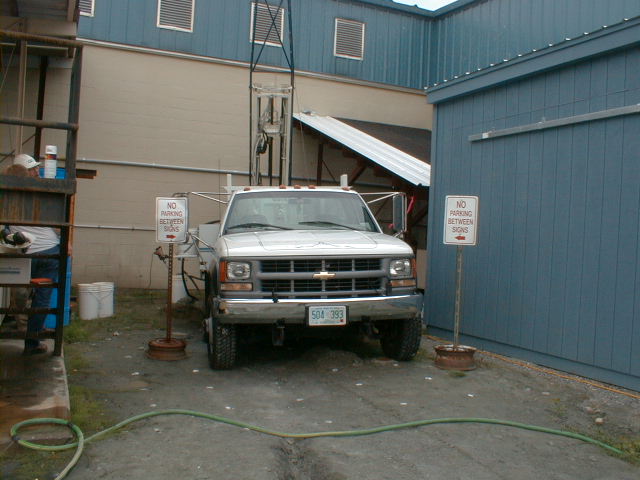 QUESTIONS??
TerraStryke Products, LLC
P.O. Box 254, Andover  NH
www.terrastryke.com

603.731.3159            		 karmstrong@terrastryke.com
TPHenhanced™ - Petroleum Case Study
Former Service Station – Current Day Care Facility
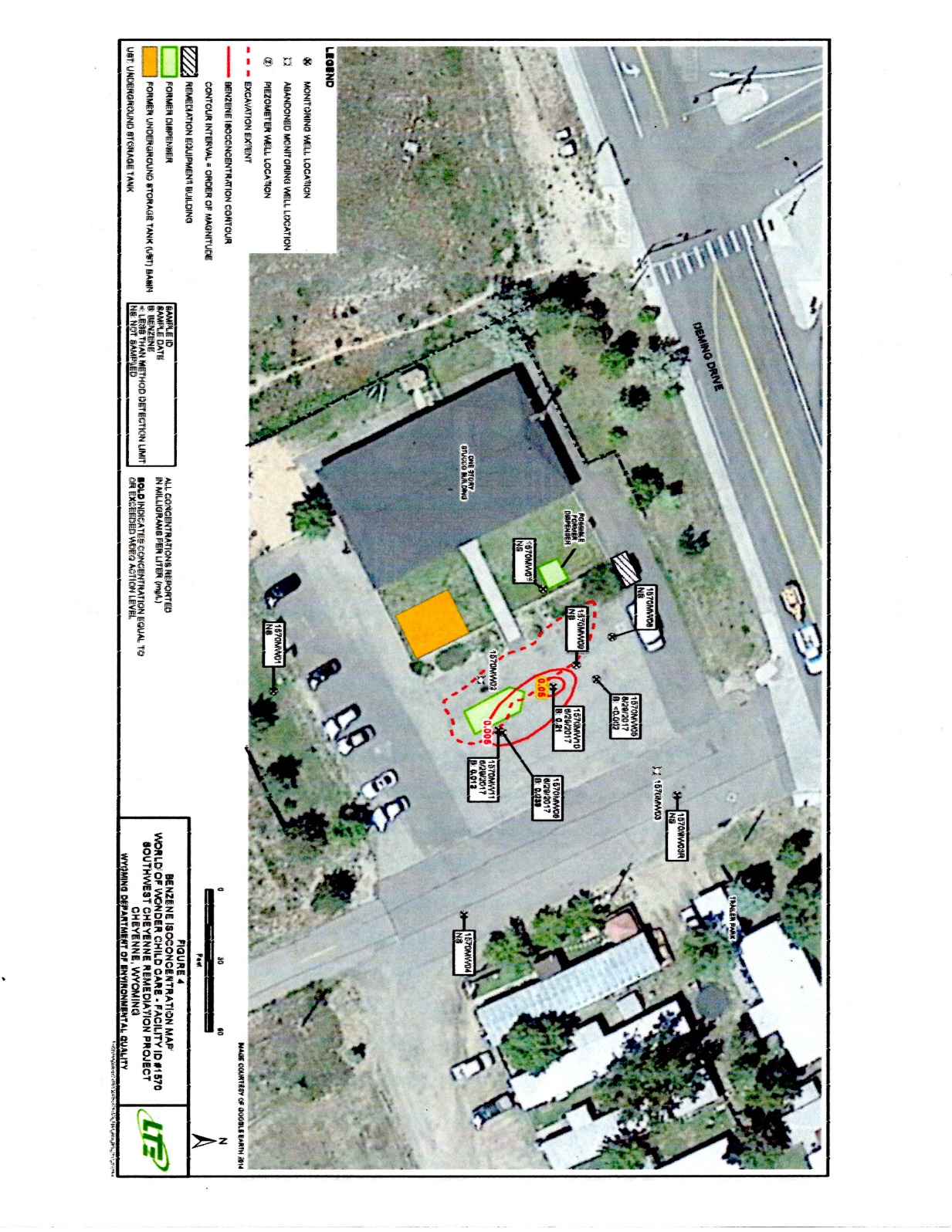 Site former Service Station, now active Day Care
Under-ground USTs removed many years back
Long-term groundwater issues remain
Historical data indicates very low ORP
      indicative of methanogenic conditions
No respiratory sources available [NO3] BDL
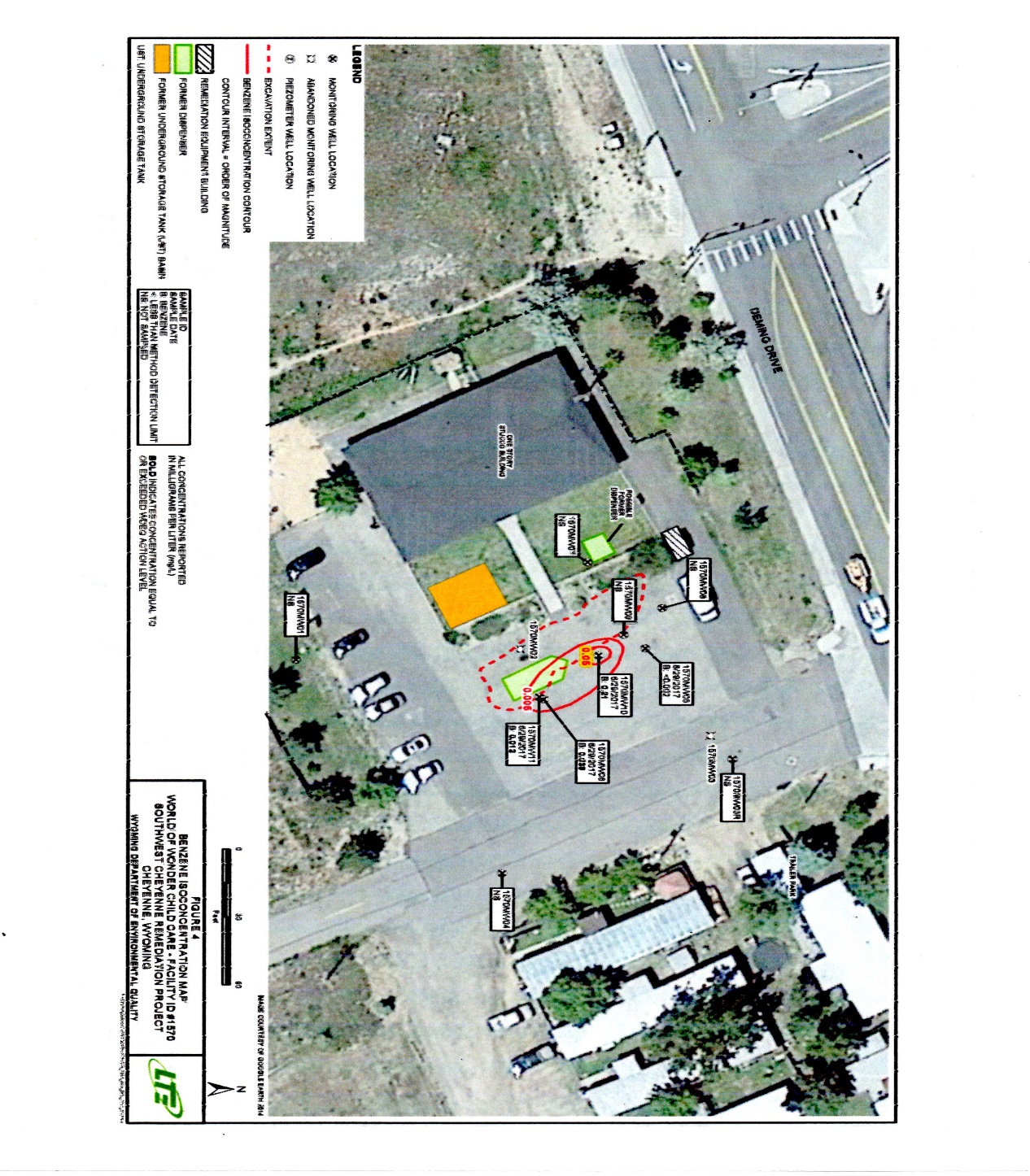 TPHenhanced™ - Petroleum Case Study
Former Service Station – Current Day Care
PHC dissolved-phase and residual mass
4-month evaluation period
             Dec 2017 – March 2018
Minimal additive deployed using PRS deployment units filled w/ TPHenhanced
2nd PRS deployment event April 2018
Benzene = contaminant of concern
>99% reduction in Benzene from peak bioavailability in <4 month period
TPHenhanced™ - Petroleum Case Study
Former Service Station – Current Day Care Facility
Period One: positive response w/regards to ORP as additive availability increases

Period Two: additive availability begins steady decline as availability is diminishing; ORP continues to climb out from methanogenesis

Period Three: additive availability declines sharply, and over time, ORP declines too

Period Four: new additive deployment increases availability sharply; and, ORP responds renewing favourable conditions

Note additive utilization is much quicker since microbial populations have increased; more folks needing to breathe!
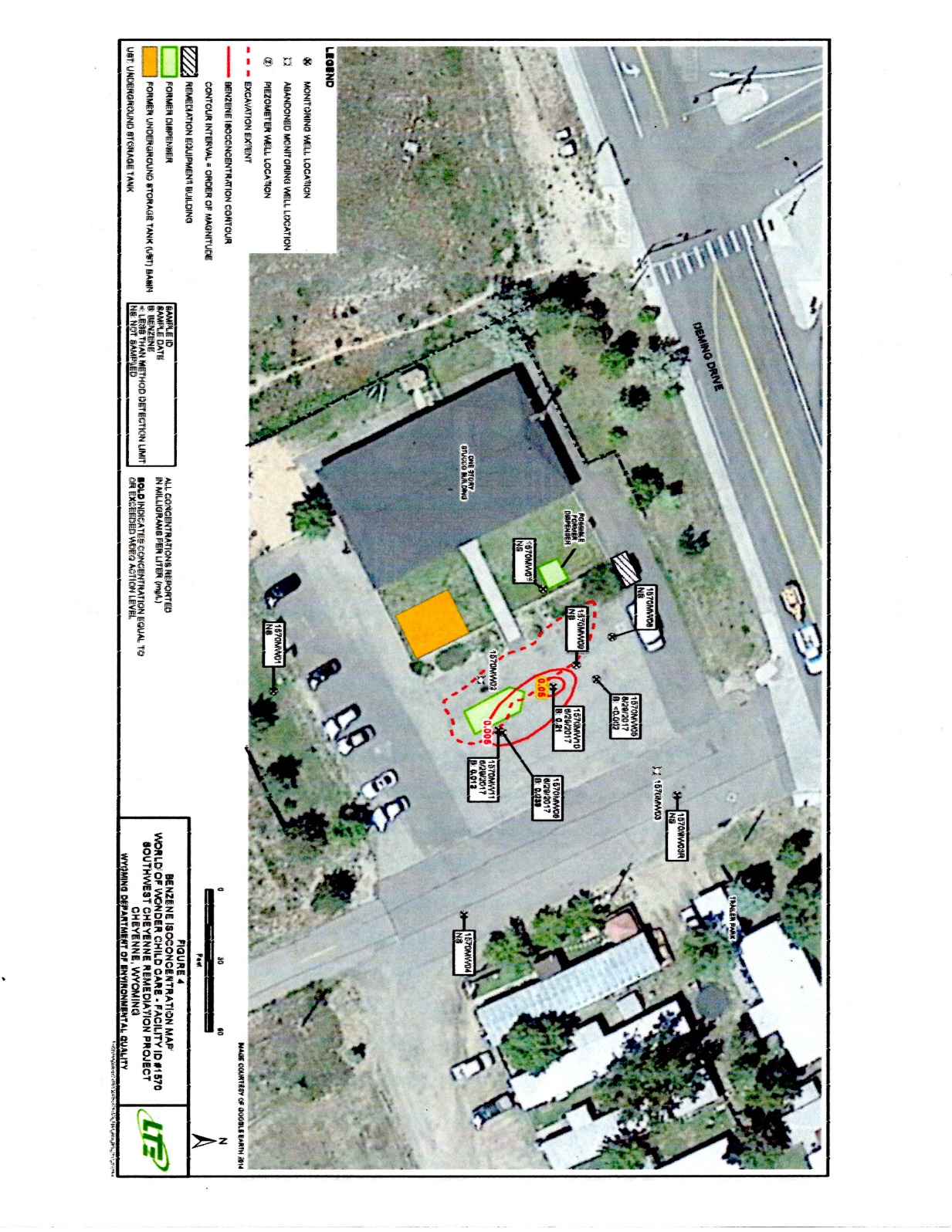 TPHenhanced™ - Petroleum Case Study
Former Service Station – Current Day Care Facility
Additive availability increases
Significant increase in dissolved-phase concentration = enhanced solubilization
With additive available, assimilation of dissolved-phase PHCs outpaces solubilization
Additive availability parallels decreasing [PHCs]
Renewed additive availability, additional solubilization, subsequent destruction
>99% reduction in < 3-months
February 2018
Parker Colorado – Remedial Strategy - Approach
TPHenhanced® Biostimulation for 1,3,5-Trimethybenzene
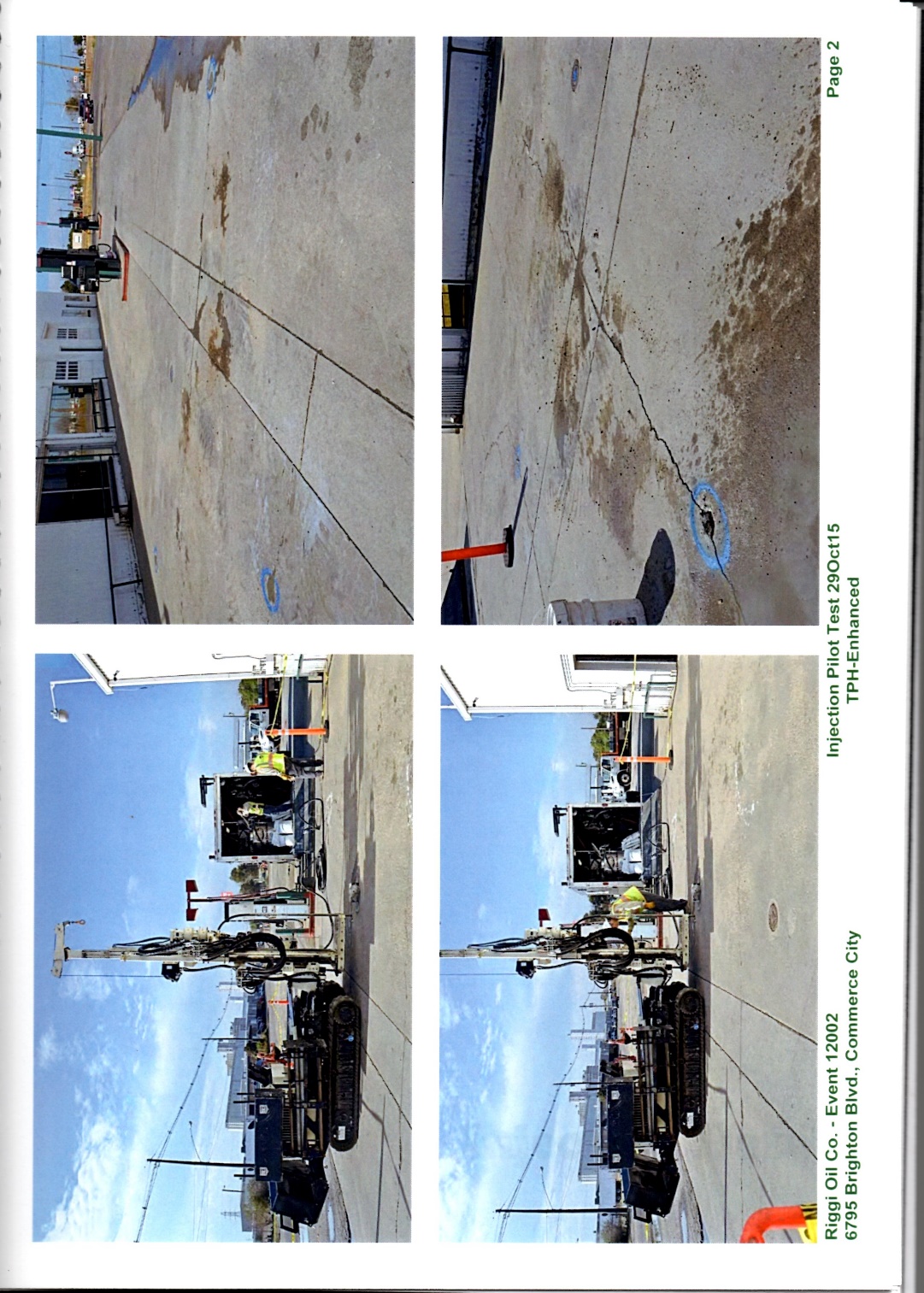 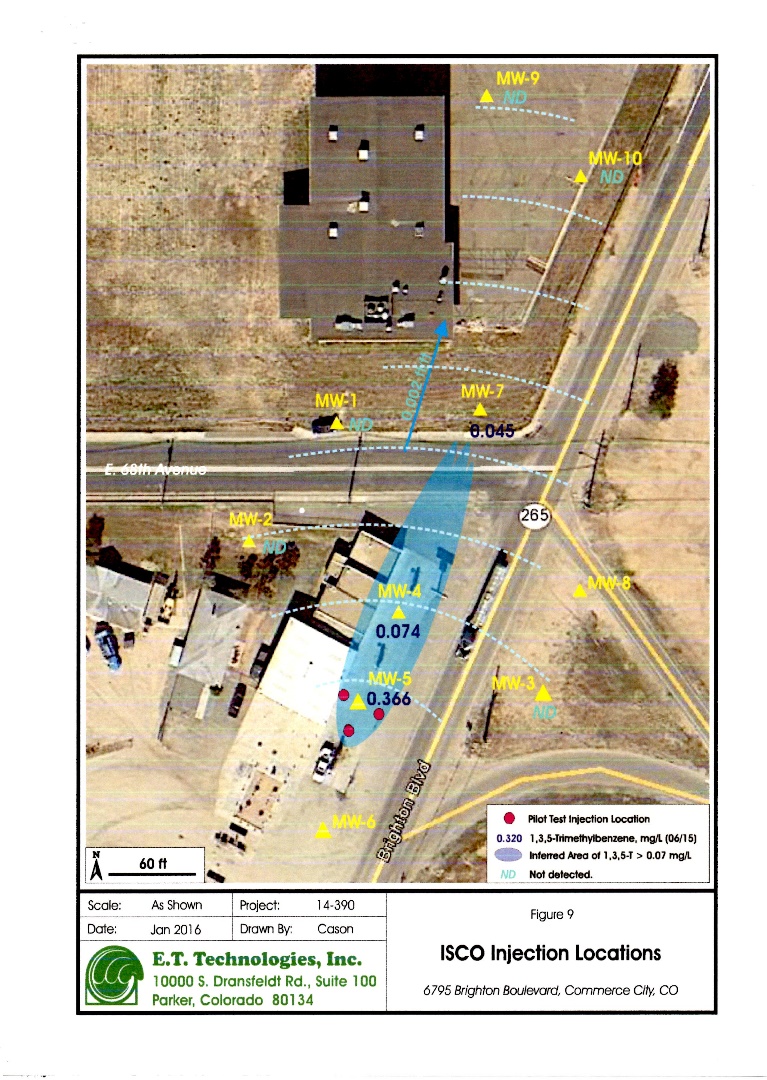 Baseline groundwater sampling performed June 2015
[1,3,5-TMB] in groundwater ranged from:
474 micrograms per Liter (µg/L) at MW5 (source)
168 µg/L at MW-4 (proximate center) 
195 µg/L MW7 (off-site)
Four rounds performance monitoring and sampling through June 2016.
Parker Colorado – Bulk Tank Storage Facility
TPHenhanced® Biostimulation for 1,3,5-Trimethybenzene
Treatability Evaluation Results September 2016
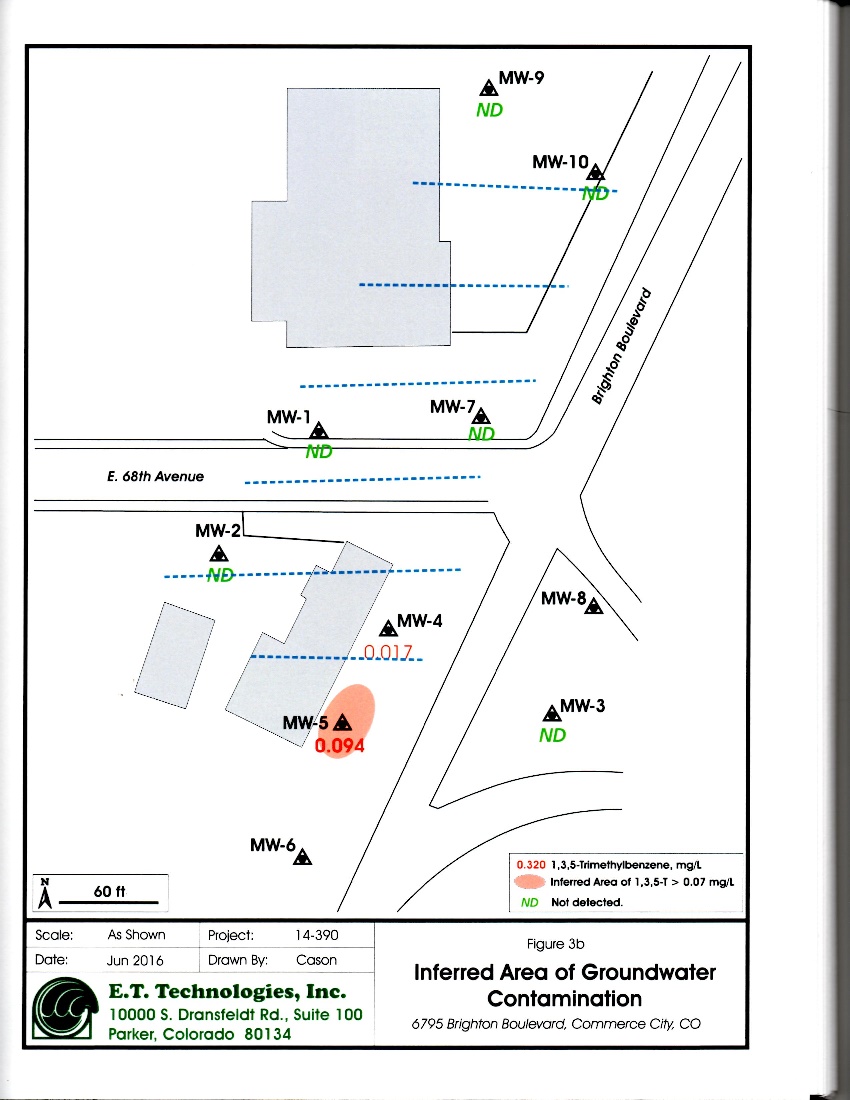 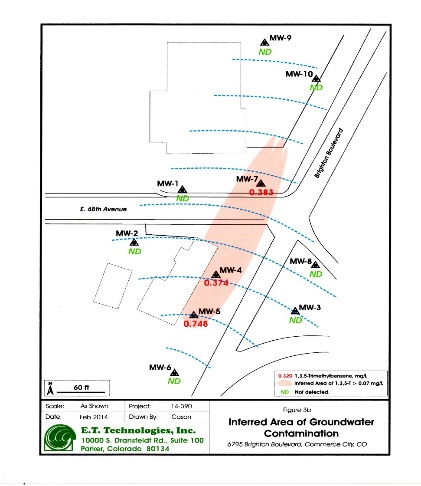 Downgradient Location MW-7
>99.5% Overall reduction [1,3,5-TMB]

Mid Location MW-4
89.9% initial reduction
Followed by 104% increase due to enhanced solubilization
76.9% reduction overall

Source Location MW-5
80.3% initial reduction
Followed by 28.3% increase due to enhanced solubilization
83.5% reduction from peak bioavailability
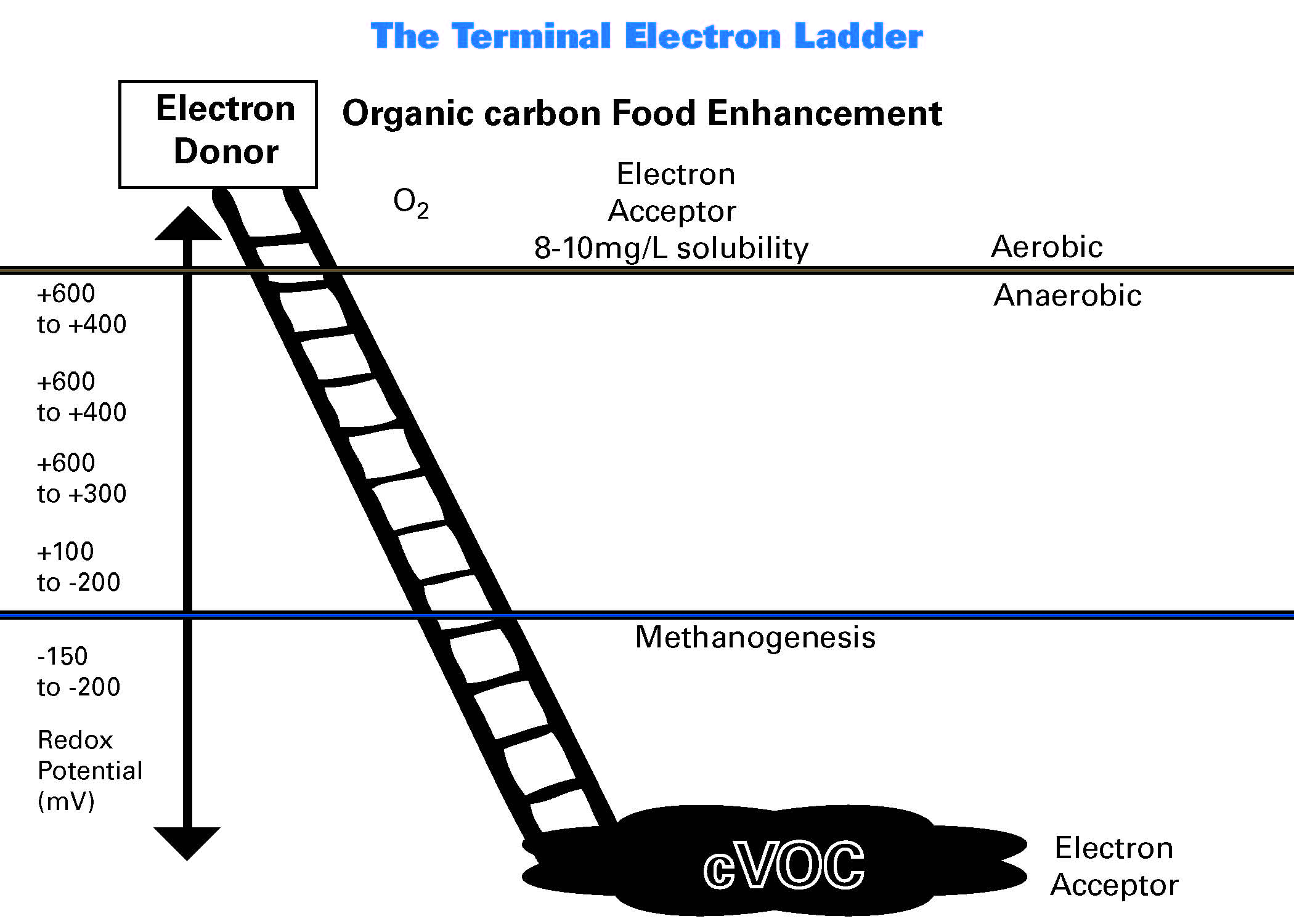 Nitrate Reduction/Respiration
NO3-
(+5)
NO2-
(+3)
N2O
(+1)
N2
NO
(+2)
Manganese/Iron(III) Reduction/Respiration
Mn4+
Mn2+
Fe3+
Fe2+
Sulfate Reduction/Respiration
SO42-
H2S
C6H6
CO2
Ethene, Ethane, Methane Production
Presence of Free  Cl-
Enhanced Reducing Conditions
Aerobic Respiration
O2 e- consumption complete
Anaerobic Conditions
Nitrate Respiration
Iron – Manganese Respiration
Sulphate Respiration
Methanogenic Conditions
CO2 Respiration
Complete cVOC Biotransformation
Aerobic Conditions
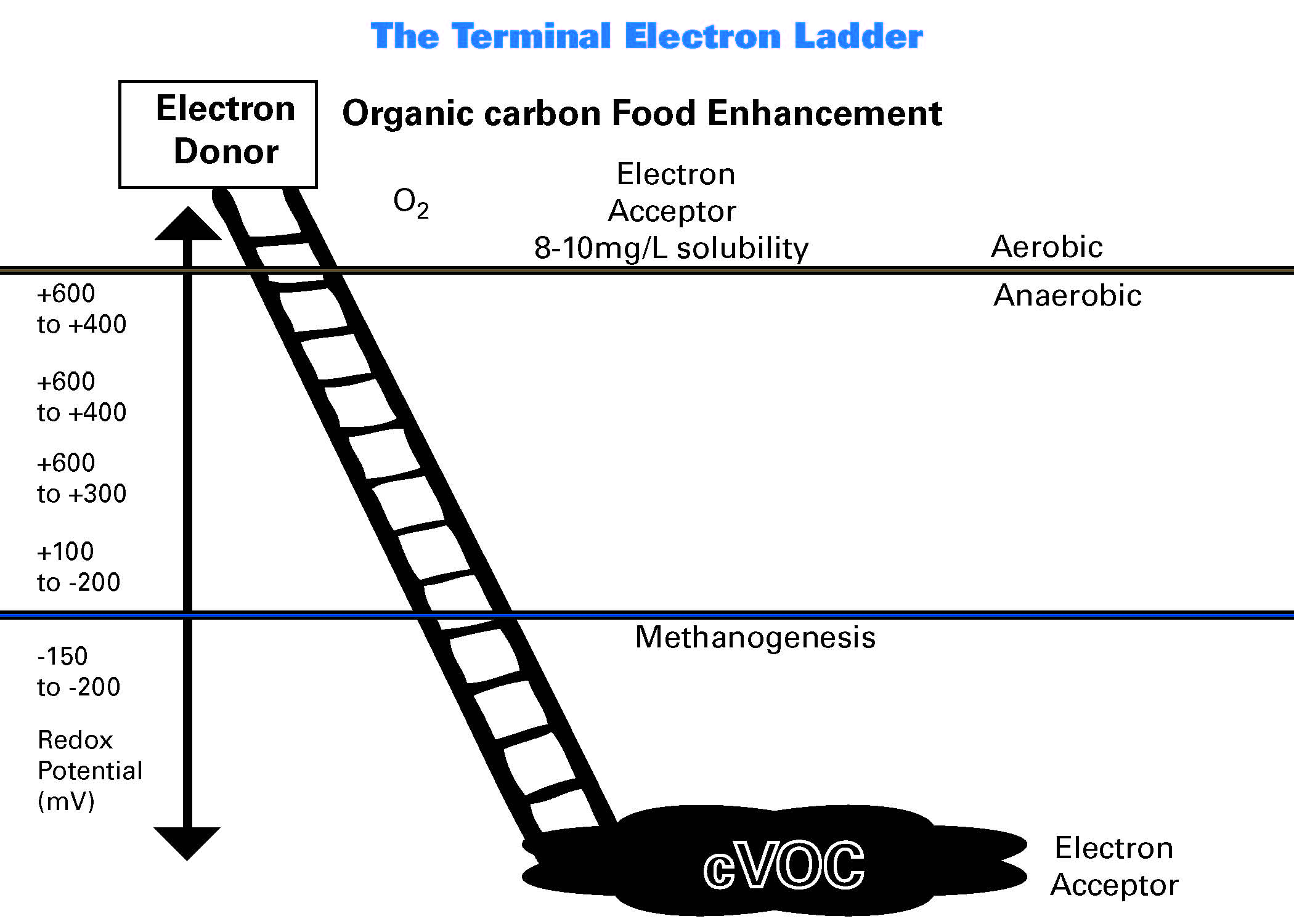 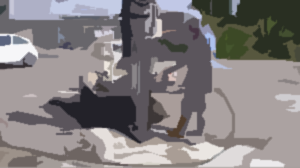 What In-Situ Amendment To Use??
TPHenhanced™
Provide Alternative Respiratory Pathways for Native Heterotrophic Microbial Populations
Alternative to O2 plus proprietary macro-micro nutrient formulation allowing respiration under anaerobic conditions
Nitrate Reduction/Respiration
ORP
Increase ORP
NO3-
(+5)
NO2-
(+3)
N2O
(+1)
N2
NO
(+2)
Enhance the Utilization of Naturally Occurring Respiratory Pathway Sources
Manganese/Iron(III) Reduction/Respiration
Mn4+
Mn2+
Fe3+
Fe2+
Sulfate Reduction/Respiration
SO42-
H2S
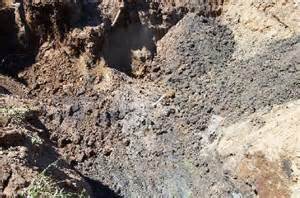 Methanogenic Conditions
C6H6
CO2
Electron Donor
Ethene, Ethane, Methane Production
Little to No Biotic Activity
Presence of Free  Cl-
PHC, VOC, sVOC Contaminants
Low-Cost Low-Impact  Safe   Effective   Sustainable